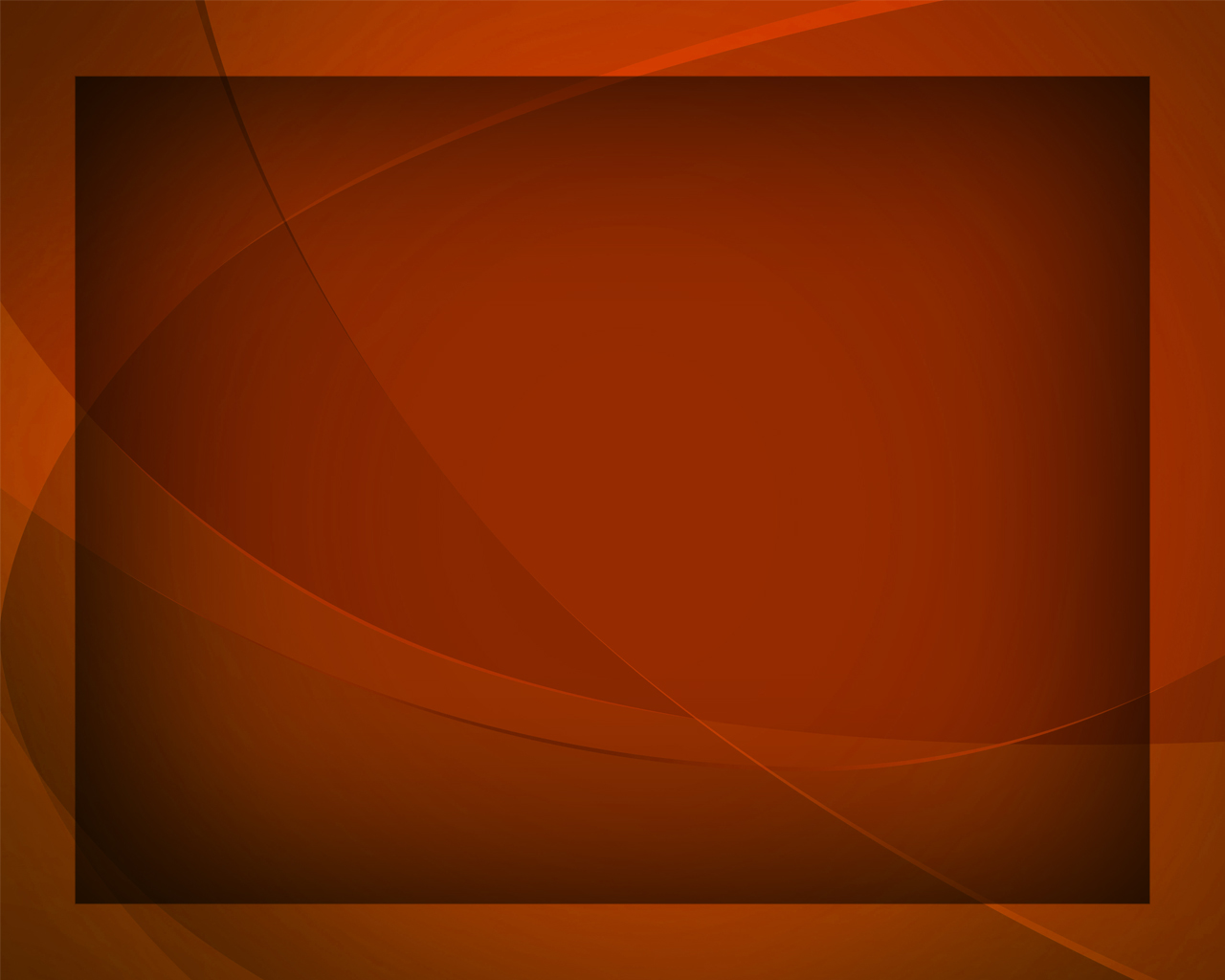 Хвалу, что выше всяких слов
Гимны надежды №97
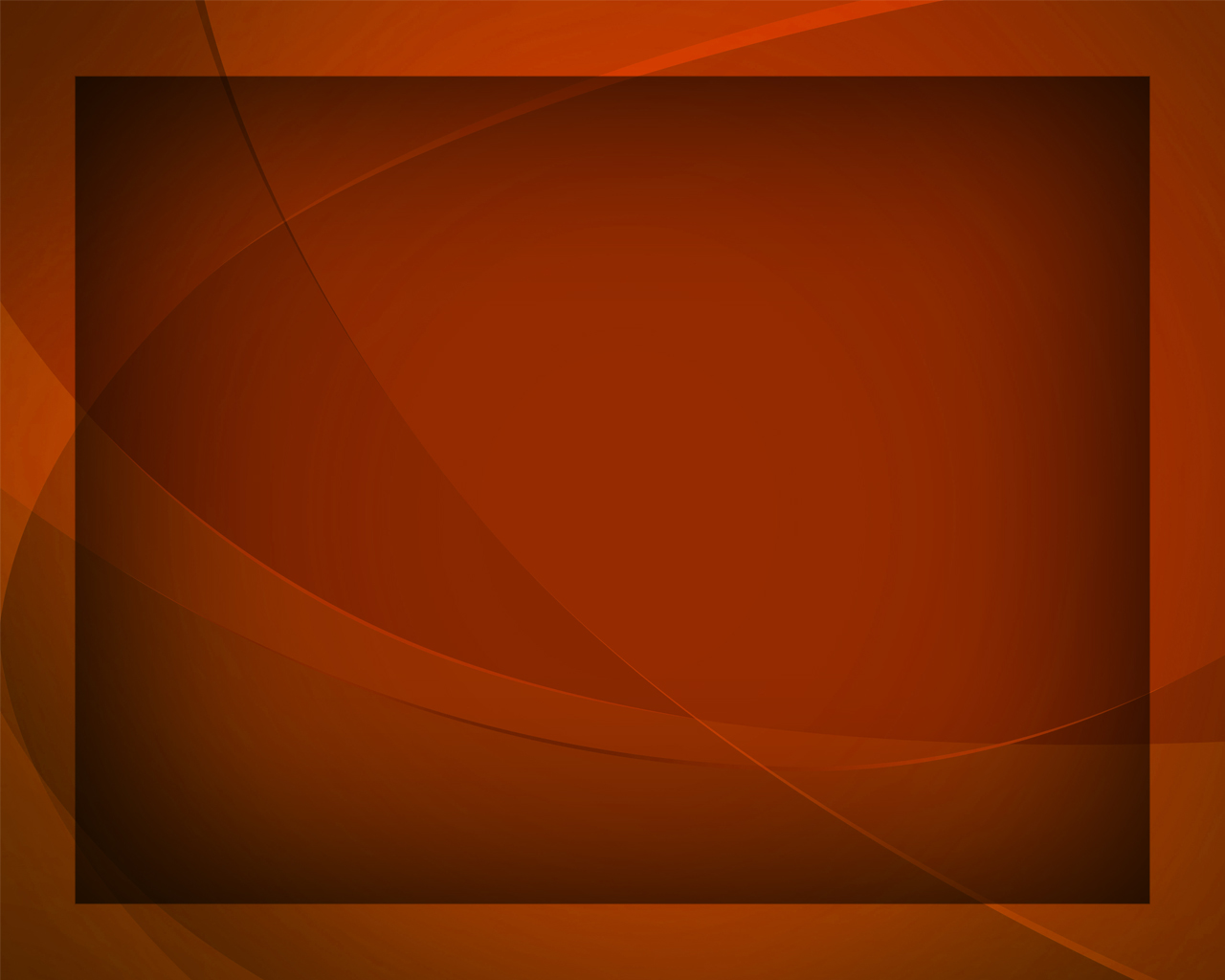 Хвалу, что выше всяких слов, 
Душа Творцу поёт
За милость, 
щедрость и любовь
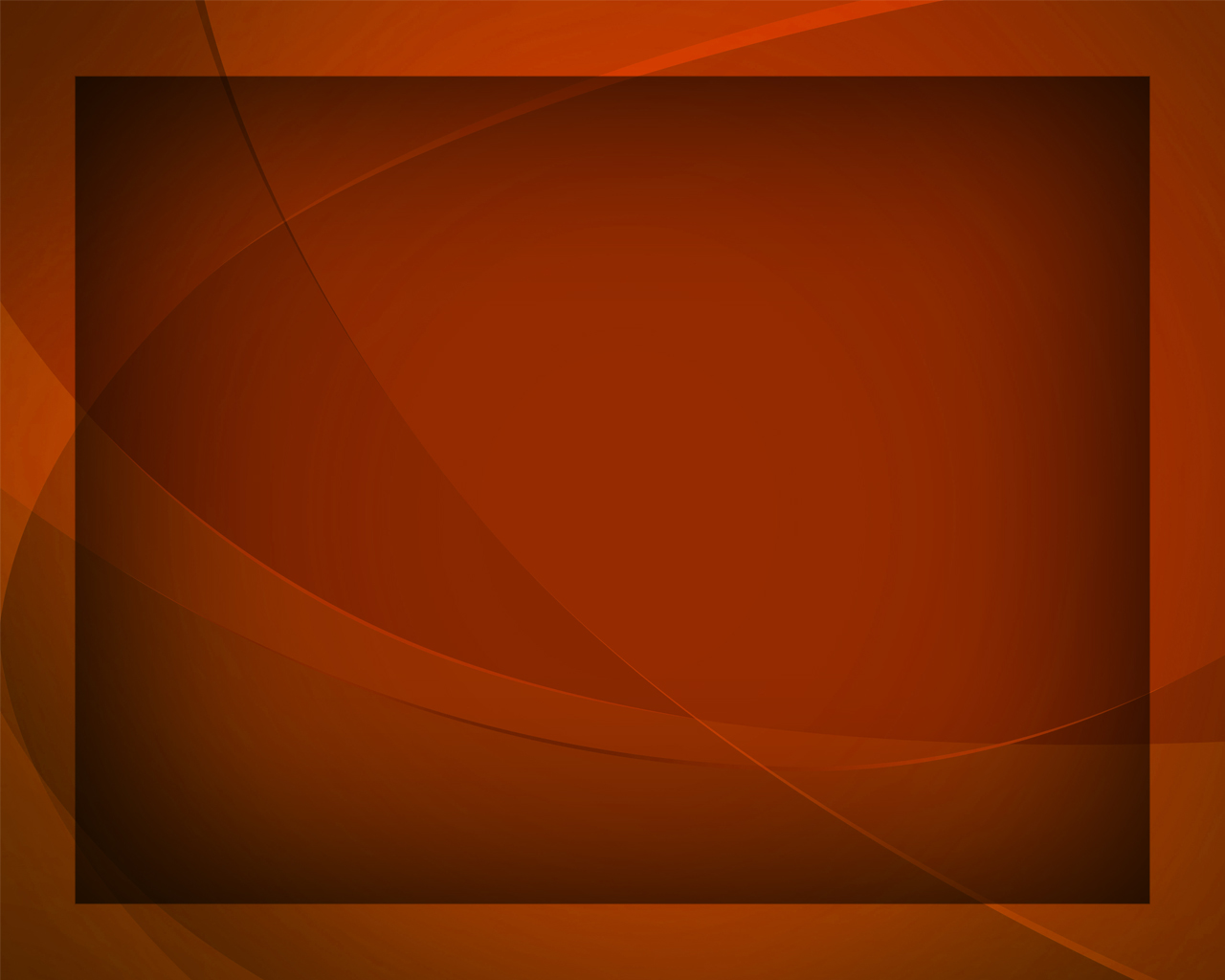 За всё, что Он даёт. 
Приют мой и отрада, 
Прибежище в нужде,
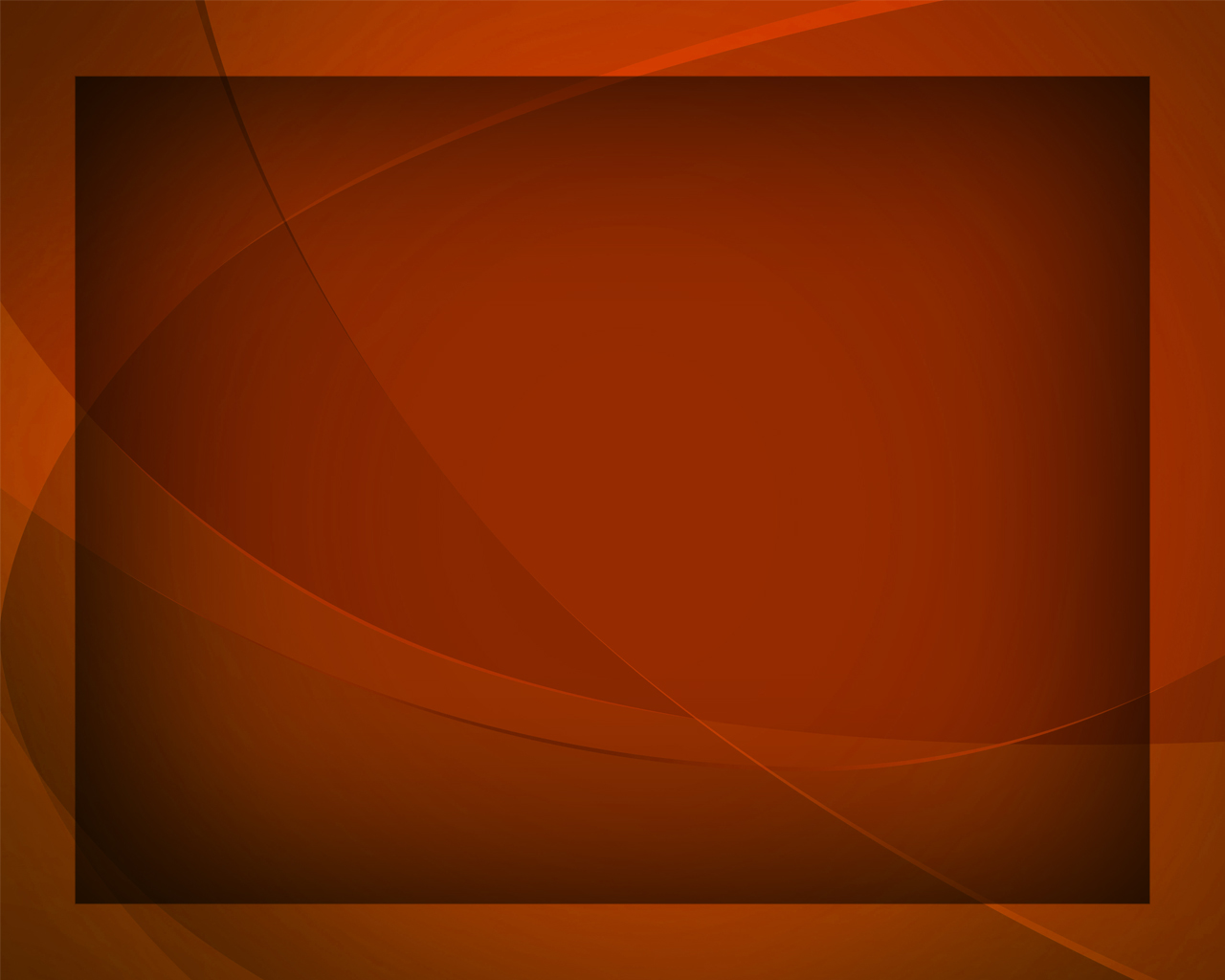 Спаситель видит скорби 
Всегда спешит 
на помощь мне.
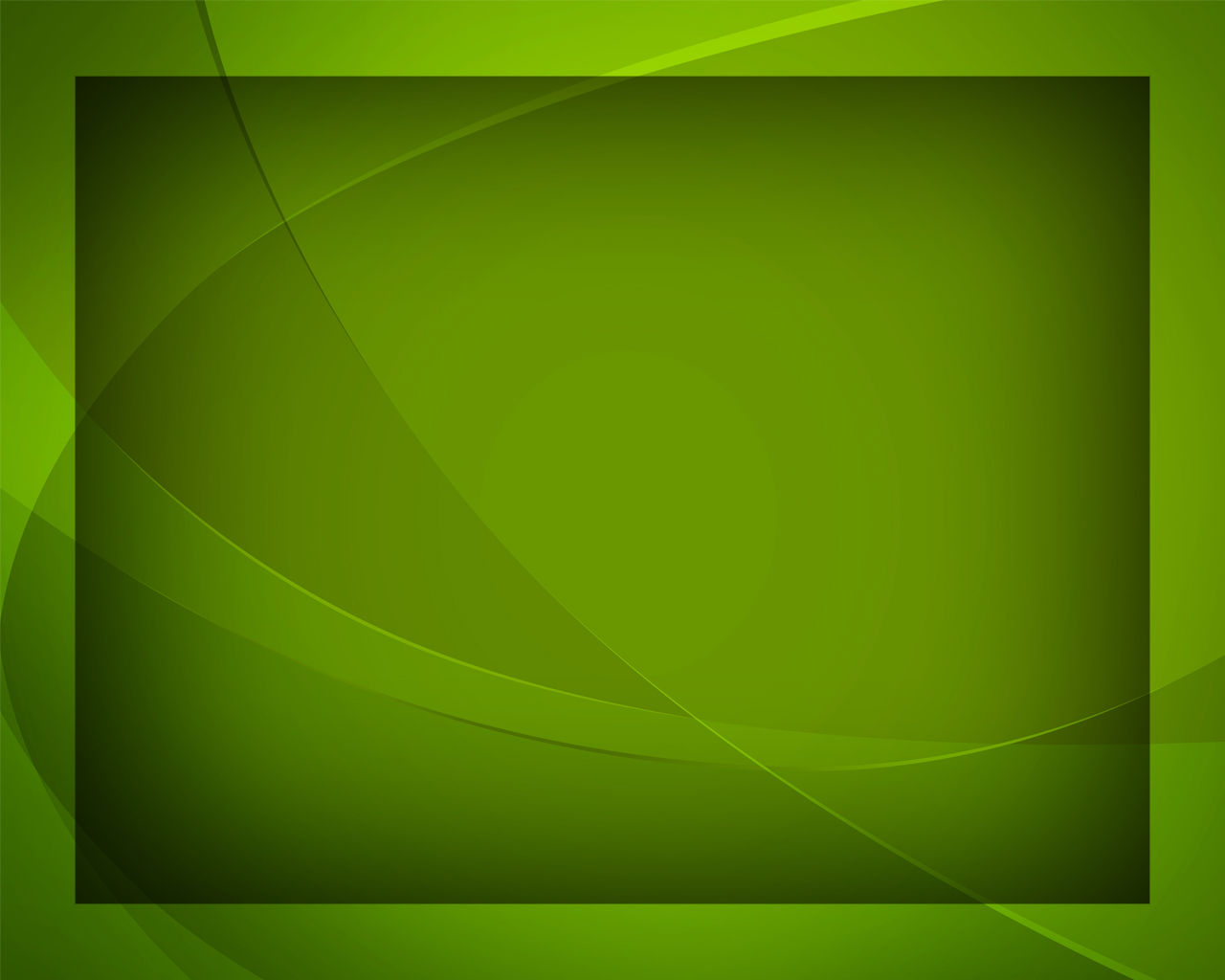 Он дарит свет, 
тепла поток, 
Ветров, дождей черёд,
Он будит 
крошечный росток
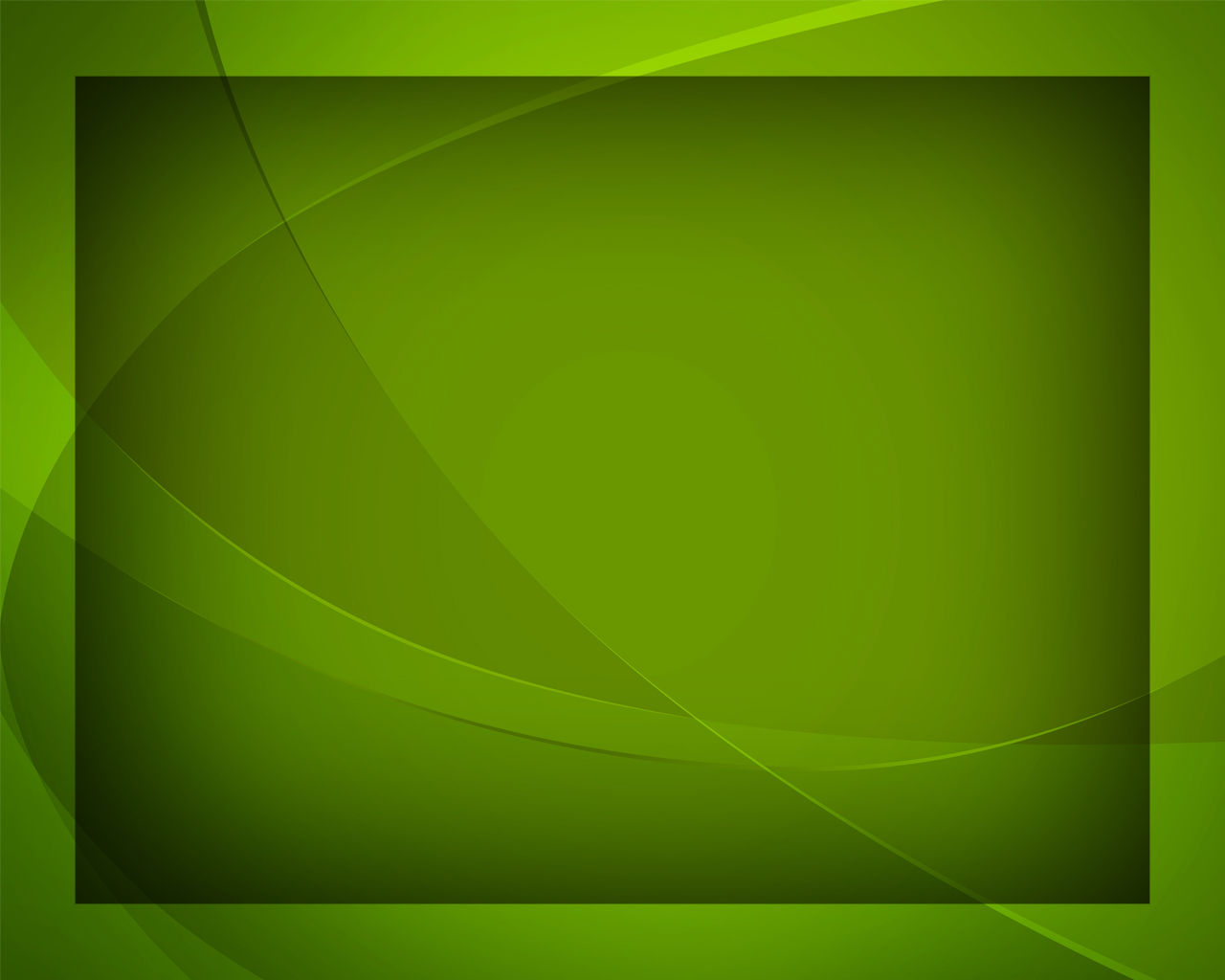 И урожай даёт.
Он дарит смертным счастье
Среди земных невзгод,
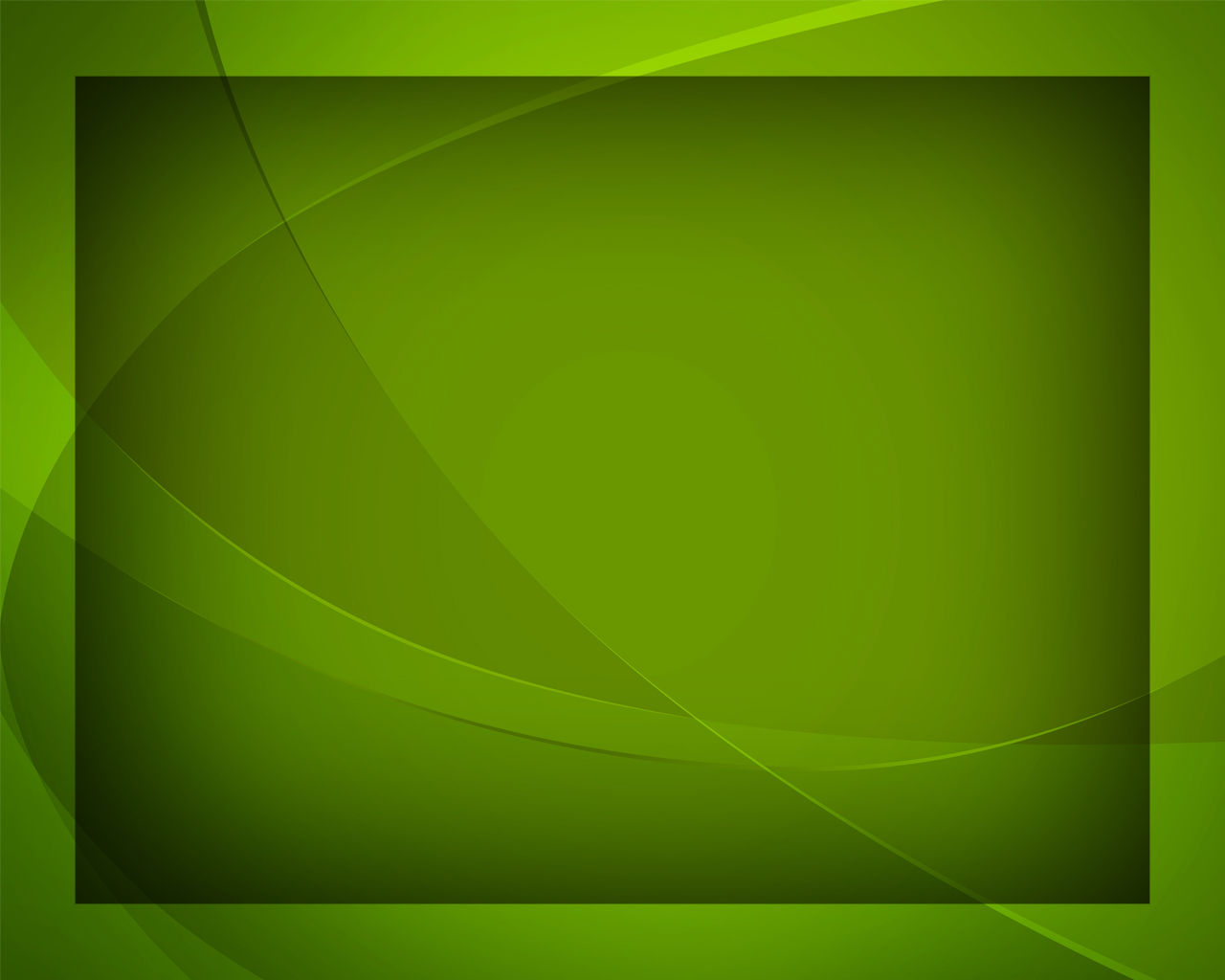 Сквозь горе 
и ненастье
С любовью свет надежды шлёт.
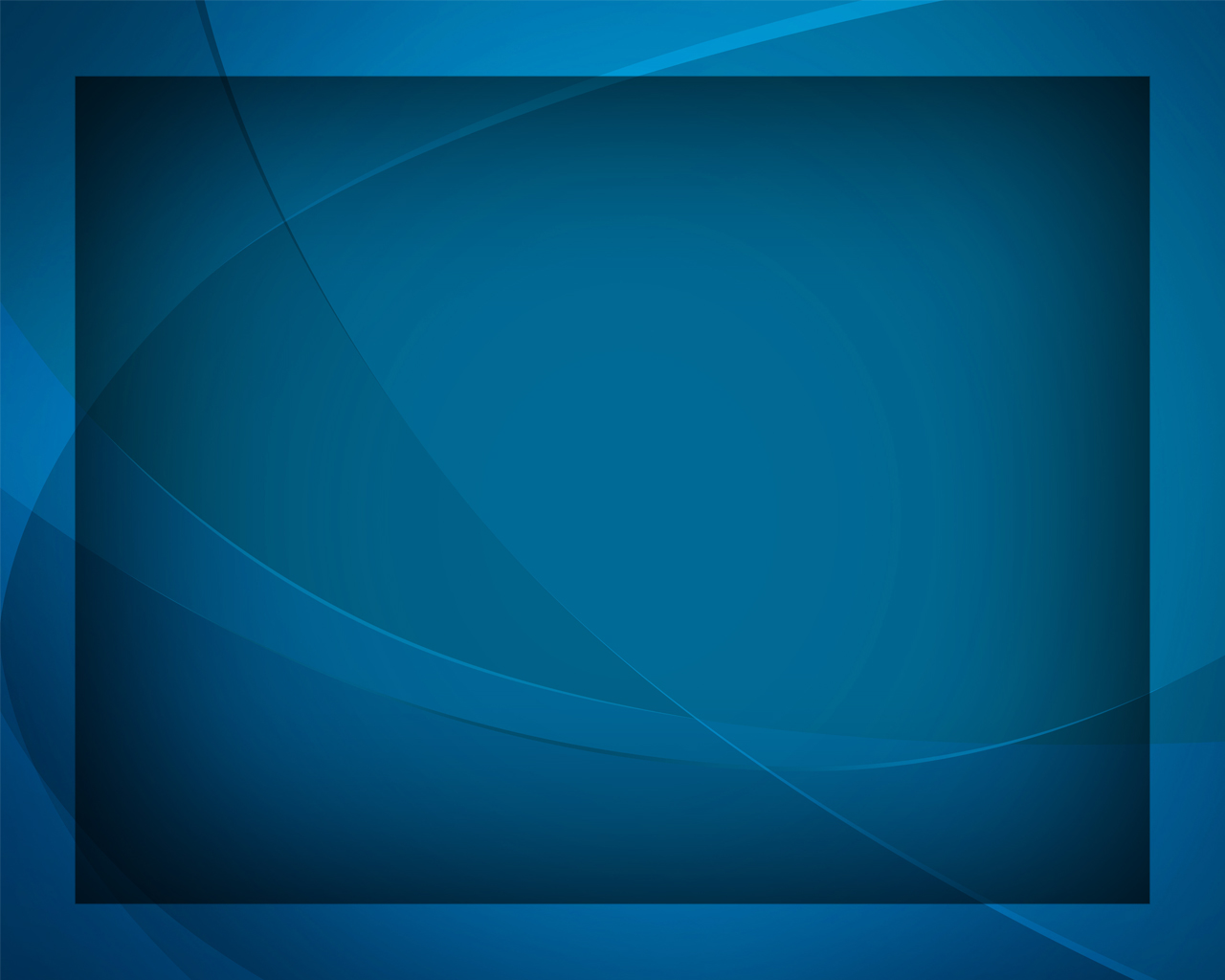 За мир, что в души наши льёшь, 
За все дела Твои,
За хлеб насущный,
 что даёшь
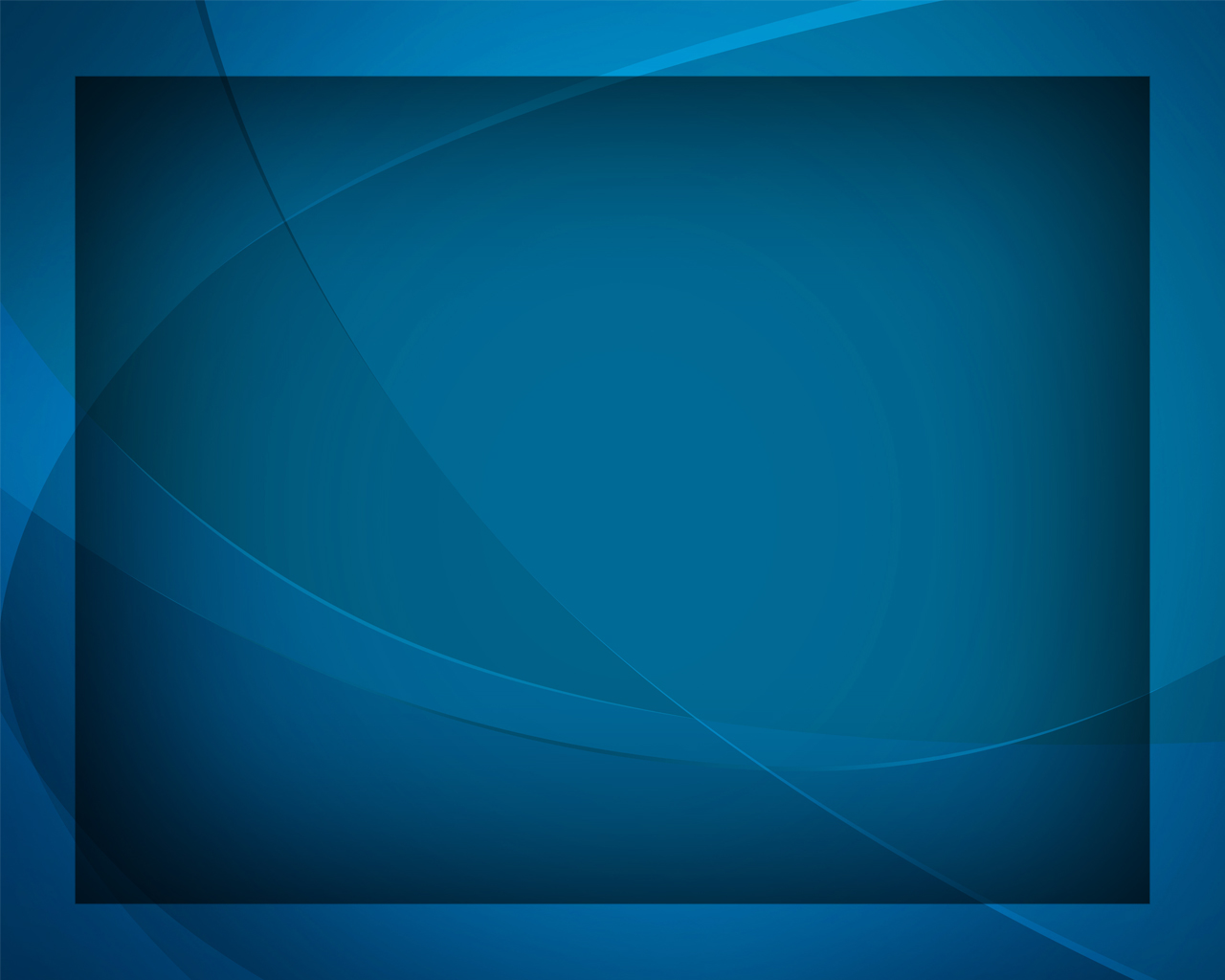 В награду за труды,
И сердцем, и устами
Тебе, Господь Святой,
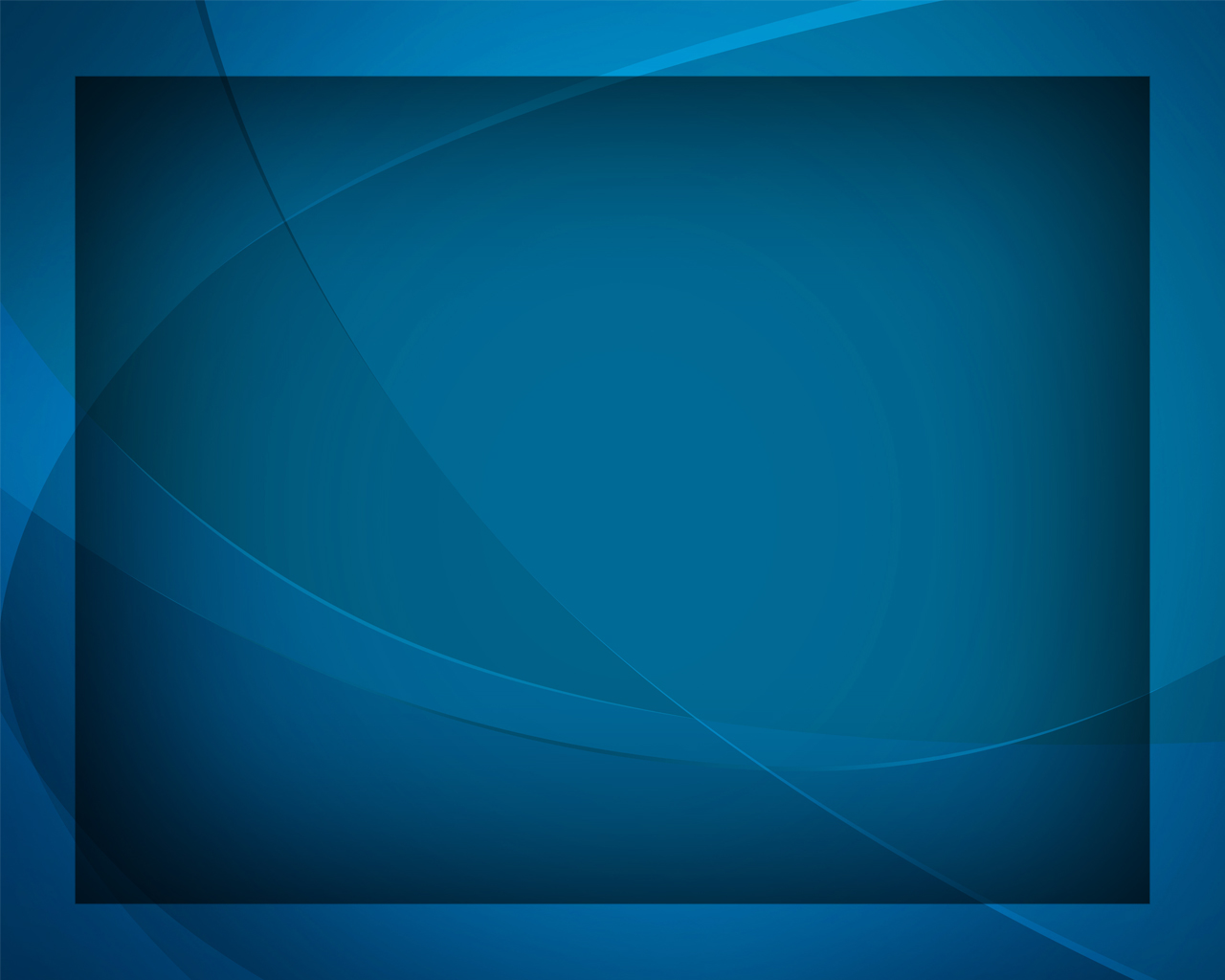 Петь славу не устанем
С глубокой, 
искренней хвалой.
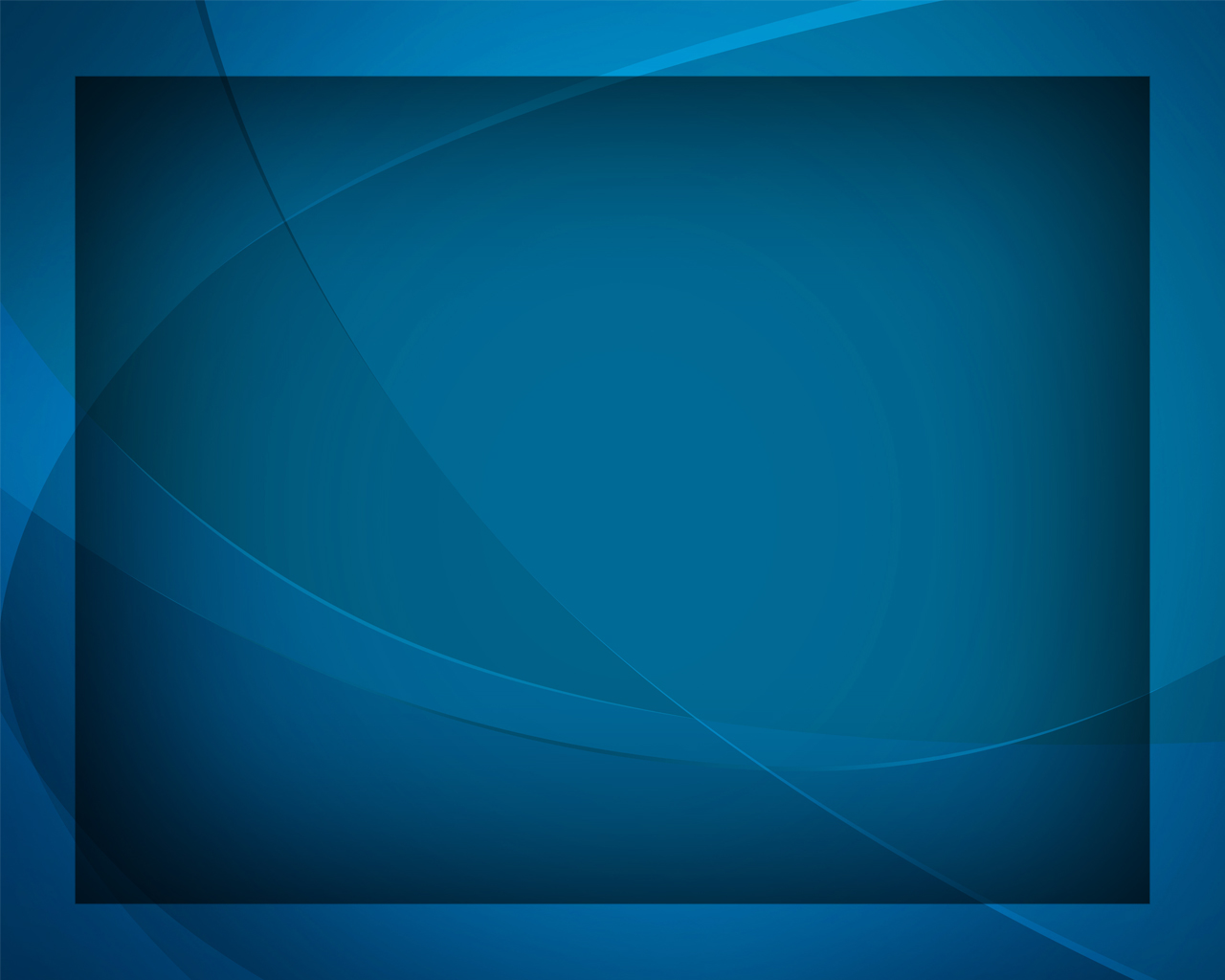